Financial Statements2022/23
Annual Financial Statements
Prepare, audit and publish a set of accounts - Legislation.
Accounts signed off by Audit  - 30 September 2023 - Legislation.
CIPFA’s Code of Practice on Local Authority Accounting UK  sets out basis of accounts  - so comparable across LA’s
Accounts must be approved by this Committee
Local Audit and Accountability Act 2014 sets out the roles and responsibilities for the audit of LA’s
Narrative Report
Comprehensive Income and Expenditure (CIES)
Sets out the income and expenditure of the Authority in line with accounting practice, rather than amounts to be funded from Council Tax
Whilst some headings will be similar to those you may have seen in budget monitoring and the outturn report other statutory accounting adjustments that you may not have seen will be included in the figures, such as;

Depreciation – A charge that shows the annual reduction in the value of assets on the asset register.
Revaluations – Annual adjustment where the Property Portfolio has been revalued
Pensions – Adjustment to reflect an estimate of actual current service costs
Disposals  – Losses or gains on the value of assets held against the actual price achieved
 
The other side to these entries can be seen in the Movement in Reserves Statement (MIRS) where they are reversed out and adjusted against unusable reserves so as not to impact on the budgeted figure and on the Council Tax Payer.
Money we received in 2022/23- £77.4m
Where the money was spent - £78.2m
Year End Outturn 2022/23
£0.8m
Overspend
Where Did We Overspend?
Movement In Reserves Statement
Shows a breakdown of all the changes in the Authority’s reserves from year to year.
It includes:
Statutory Transfers – Made as a result of accounting regulations such as Depreciation, Revaluation, Pension adjustments. Reserve movements are usually made to the unusable reserves
Voluntary Transfers – Made as a result of the Authority’s decisions, such as movement from usable reserves.
Usable Reserves - £45.5m
Balance Sheet
A snap shot in time as at the 31 March each year
Shows the Authority’s financial position
Sets out the following:

 What the Authority owns (assets)
 What the Authority is owed (debtors)
 What the Authority owes (creditors)
 The resources it has left to support future services (usable reserves)
Summary Financial Position
What the Authority Owns (Assets)
What the Authority Owes (Liabilities)
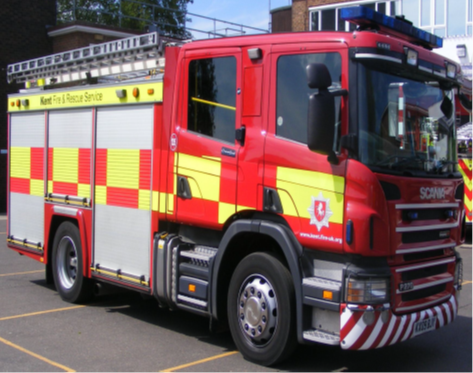 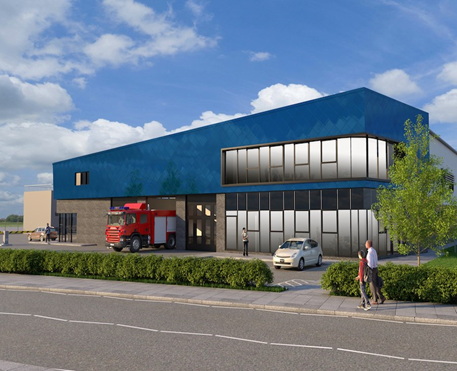 Expenditure on our Assets (Capital)
During 2022/23 the Authority spent £4.2m on capital projects, most of which was spent on premises, IT systems, vehicles and equipment.
Summary Statement of Accounts
In order to make our accounts more accessible we now publish a shortened version on the intranet alongside the full set of accounts.
Summary statement of accounts 2022-23 | Kent Fire and Rescue Service (fire-uk.org)
Audit of the 2022/23 Accounts
Grant Thornton Audit Plan to A&G Committee April 2023
Expected date for Audit - July 2023
Auditor has advised date cannot be achieved
Minister Lee Rowley attended Select Committee July 2023 with published proposals in a letter to address the significant backlog of LA audits committees.parliament.uk/publications/40932/documents/199432/default/
DLUHC consulting over the Summer Period.
Likely implementation of proposals from December 2023
Grant Thornton awaiting DLUHC directions before committing to dates as will need to prioritise backlog audits
Kent Fire Audit could be sometime in 2024!!!!
Questions